Figure 4. Frequency histograms of the size of the basal dendritic arbours of layer III pyramidal neurons in anterior ...
Cereb Cortex, Volume 15, Issue 1, January 2005, Pages 64–73, https://doi.org/10.1093/cercor/bhh109
The content of this slide may be subject to copyright: please see the slide notes for details.
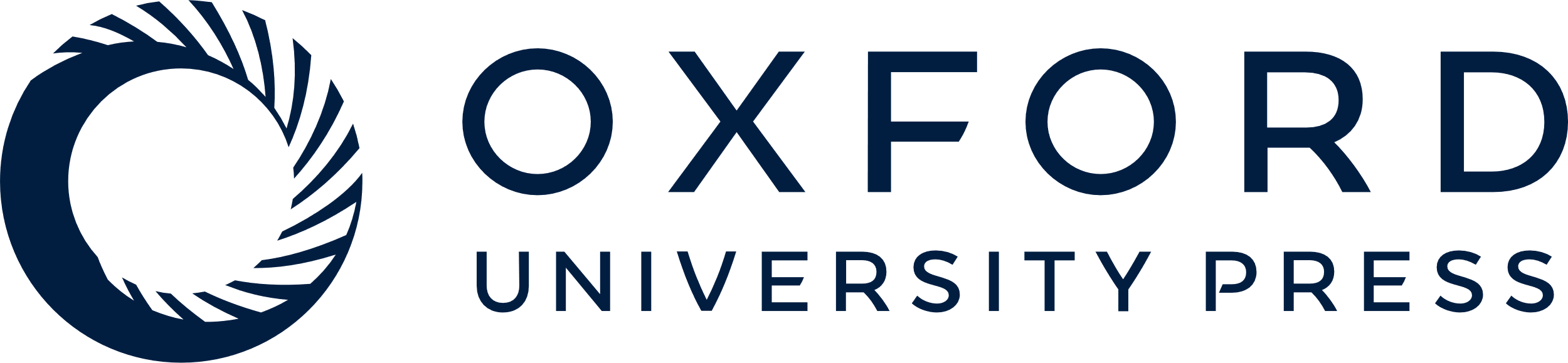 [Speaker Notes: Figure 4. Frequency histograms of the size of the basal dendritic arbours of layer III pyramidal neurons in anterior and posterior cingulate cortex (Ant Cing and Post Cing, respectively), inferotemporal cortex (IT) and primary visual area (V1) of M. fasicularis (cases MF1 and MF2).


Unless provided in the caption above, the following copyright applies to the content of this slide: Cerebral Cortex V 15 N 1 © Oxford University Press 2005; all rights reserved]